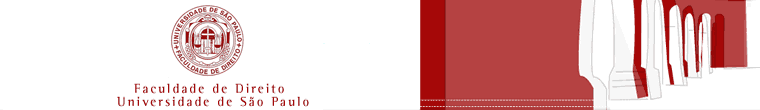 Disciplina: 	Direito Tributário Constitucional
Docentes:		Prof. Titular Luís Eduardo Schoueri
		Prof. Associado Paulo Ayres Barreto
		


ISS DE SOCIEDADES UNIPROFISSIONAIS DE ADVOGADOS





21.10.2020
Contextualização
ISS e Sociedades Uniprofissionais
Contextualização
Constituição Federal de 1988
Art 156. Compete aos Municípios instituir impostos sobre:

I - propriedade predial e territorial urbana;

II - transmissão "inter vivos", a qualquer título, por ato oneroso, de bens imóveis, por natureza ou acessão física, e de direitos reais sobre imóveis, exceto os de garantia, bem como cessão de direitos a sua aquisição;

III - serviços de qualquer natureza, não compreendidos no art. 155, II, definidos em lei complementar
Contextualização
Decreto-lei 406/68
Art 9º A base de cálculo do impôsto é o preço do serviço.

§ 1º Quando se tratar de prestação de serviços sob a forma de trabalho pessoal do próprio contribuinte, o impôsto será calculado, por meio de alíquotas fixas ou variáveis, em função da natureza do serviço ou de outros fatores pertinentes, nestes não compreendida a importância paga a título de remuneração do próprio trabalho. (...)

§ 3° Quando os serviços a que se referem os itens 1, 4, 8, 25, 52, 88, 89, 90, 91 e 92 da lista anexa forem prestados por sociedades, estas ficarão sujeitas ao imposto na forma do § 1°, calculado em relação a cada profissional habilitado, sócio, empregado ou não, que preste serviços em nome da sociedade, embora assumindo responsabilidade pessoal, nos termos da lei aplicável.
Contextualização
Lei Complementar 116/03
Art 7º A base de cálculo do imposto é o preço do serviço.

§ 1o Quando os serviços descritos pelo subitem 3.04 da lista anexa forem prestados no território de mais de um Município, a base de cálculo será proporcional, conforme o caso, à extensão da ferrovia, rodovia, dutos e condutos de qualquer natureza, cabos de qualquer natureza, ou ao número de postes, existentes em cada Município.

§ 2o Não se incluem na base de cálculo do Imposto Sobre Serviços de Qualquer Natureza:

I - o valor dos materiais fornecidos pelo prestador dos serviços previstos nos itens 7.02 e 7.05 da lista de serviços anexa a esta Lei Complementar;
Contextualização
Lei Complementar 7/73 de Porto Alegre/RS
Art 20. A base de cálculo do imposto é o preço do serviço. 

§ 2º    Quando se tratar de prestação de serviços sob a forma de trabalho pessoal do próprio contribuinte, o cálculo do imposto será em função da Unidade Financeira Municipal (UFM), conforme tabela anexa.

§ 3º    Quando os serviços a que se referem às alíneas abaixo forem prestados por sociedades, independentemente do número de funcionários que possuírem, essas ficarão sujeitas ao imposto na forma do parágrafo anterior, calculado em relação a cada profissional habilitado, sócio, empregado ou não, que preste serviços em nome da sociedade, embora assumindo responsabilidade pessoal, nos termos da lei aplicável:
Contextualização
Lei Complementar 7/73 de Porto Alegre/RS
Art 20. (...)

§ 3º    (...)

a) Médicos; b) Enfermeiros; c) Obstetras; d) Ortópticos; e) Fonoaudiólogos; f) Protéticos; g) Médicos Veterinários; h) Contadores; i) Auditores; j) Técnicos em Contabilidade; k) Agentes da Propriedade Industrial; l) Advogados; m) Engenheiros; n) Arquitetos; o) 	Urbanistas;
p) Agrônomos; q) Dentistas; r) Economistas; s) Psicólogos; t) Fisioterapeutas; u) Terapeutas Ocupacionais; v) Nutricionistas; w) Administradores; x) Jornalistas; y) Mediadores ou Árbitros; z) Psicanalistas; aa)   Estatísticos.
Contextualização
Lei Complementar 7/73 de Porto Alegre/RS
Art 20. (...)

§ 4º  Para fins do parágrafo anterior, considera-se sociedades de profissionais aquelas:

I - que não explorem atividade estranha à habilitação profissional de seus sócios;

II   – em que, relativamente à execução de sua atividade-fim, não ocorra a participação de pessoa jurídica ou de pessoa física inabilitada;
Redação anterior (LC 437/99):
Contextualização
Decreto 15.416/06 de Porto Alegre/RS
Art 49. Considera-se como sociedade de profissionais aquela que atenda cumulativamente aos seguintes requisitos:
I – presta serviços em seu nome, mas com a responsabilidade pessoal do profissional habilitado, nos termos da legislação aplicável;
II – presta serviços por meio de profissionais das seguintes especialidades: (...)
III – cujos profissionais, sócios, empregados ou não, sejam habilitados ao exercício da mesma atividade profissional; (...)
V – esteja inscrita no respectivo órgão de registro e no cadastro fiscal do ISSQN.
VI – não explora atividade estranha à habilitação profissional de seus sócios;
VII – em que, relativamente à execução da atividade-fim, não ocorra a participação de pessoa jurídica ou de pessoa física inabilitada.
Contextualização
Decreto 15.416/06 de Porto Alegre/RS
Art 49. Considera-se como sociedade de profissionais aquela que atenda cumulativamente aos seguintes requisitos: (...)
IV – não possua:
a) sócio que dela participe tão somente para aportar capital ou administrar;
b) sócio sem a habilitação profissional requerida para o exercício da atividade constante no objeto social;
c) participação no capital de outra sociedade;
d) como sócio uma pessoa jurídica;
e) estabelecimento prestador localizado fora do Município de Porto Alegre, sendo irrelevantes as denominações de sede, matriz, filial, agência, posto de atendimento, sucursal, escritório de representação ou contato, ou quaisquer outras que venham a ser utilizadas;
f) caráter empresarial ou natureza comercial.
Caso
Caso
Trata-se de recurso extraordinário, sob a sistemática da repercussão geral, interposto em face de em face de acórdão do Tribunal Regional Federal da 4ª Região.
A hipótese dos autos versa sobre mandado de segurança coletivo e
preventivo impetrado por entidade de classe (OAB Seccional do Estado do Rio Grande do Sul) em face do Fisco do Município de Porto Alegre, com o fito de que este se abstivesse de tomar qualquer medida fiscal coercitiva contra as sociedades profissionais de advocacia atuantes na municipalidade.



RE 940.769 /RS
Relator: MIN. EDSON FACHIN
Sustentação Oral - Contribuinte
https://youtu.be/lFsHRu8-fYM
Sustentação Oral - Fisco
https://youtu.be/_HQwZhQt0qU
Voto Min. Relator Edson Fachin
https://youtu.be/eWGvz-aRf3U
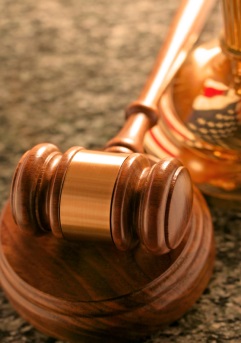 Resultado do julgamento
Decisão: O Tribunal, por maioria, apreciando o tema 918 da repercussão geral, deu provimento ao recurso extraordinário, com a declaração incidental de inconstitucionalidade dos arts. 20, § 4º, II, da Lei Complementar 7/73, e 49, IV, §§ 3º e 4º, do Decreto 15.416/2006, ambos editados pelo Município de Porto Alegre, nos termos do voto do Relator, vencido o Ministro Marco Aurélio.
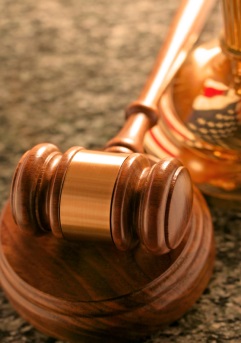 Resultado do julgamento
Decisão: Em seguida, por maioria, fixou-se a seguinte tese: “É inconstitucional lei municipal que estabelece impeditivos à submissão de sociedades profissionais de advogados ao regime de tributação fixa em bases anuais na forma estabelecida por lei nacional”, vencido o Ministro Marco Aurélio
Gustavo Brigagão
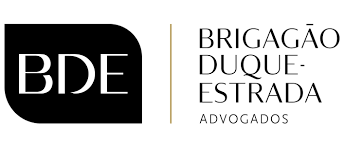 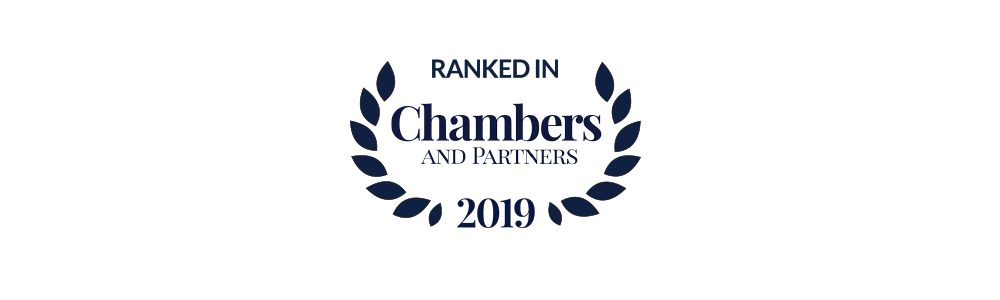 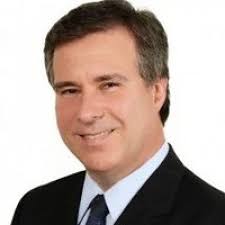 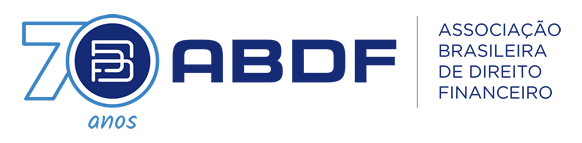 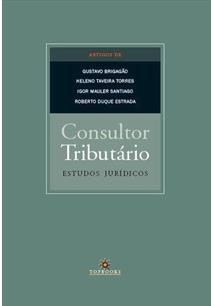 Bacharel em Direito pela UERJ (1986). 
Presidente da Associação Brasileira de Direito Financeiro (ABDF). 
Membro do Comitê Executivo da International Fiscal Association (IFA). 
Presidente da BRITCHAM-RJ. 
Conselheiro da OAB-RJ. 
Sócio do Brigagão Duque Estrada Advogados
Questões
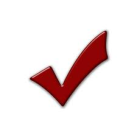 Um argumento meramente econômico pode ser determinante em um julgamento no STF?
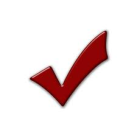 O advogado deve aceitar defender da tribuna uma tese com a qual não concorda na defesa dos interesses do seu cliente?
Como o advogado contratado para atuar apenas na sustentação oral deve atuar se ele não concordar com a peça da parte recorrente?
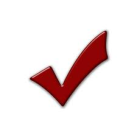 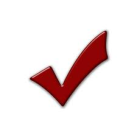 É relevante despachar com o Ministro antes do julgamento?
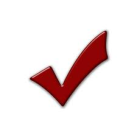 O que é um bom memorial?
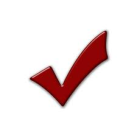 O que é uma boa sustentação oral?
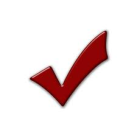 Uma sustentação oral de um advogado jovem, recém-formado pela USP e ainda pouco conhecido no mundo jurídico pode mudar um voto?
Outras Questões
Dúvidas?
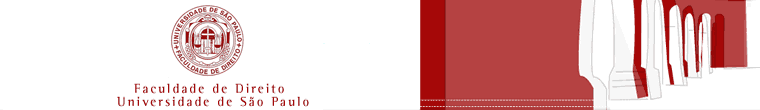 Obrigado!


tulio.venturini.souza@uol.com.br
Leonardo.branco@usp.br